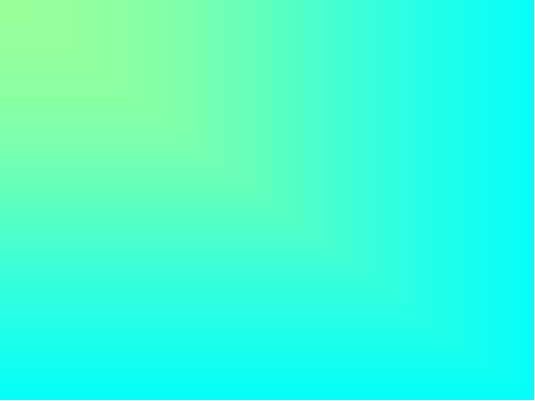 Занятие - играпо автоматизации звука Р
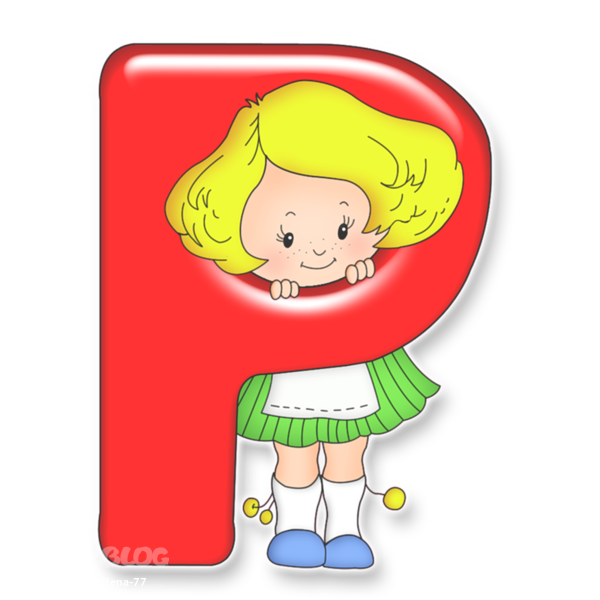 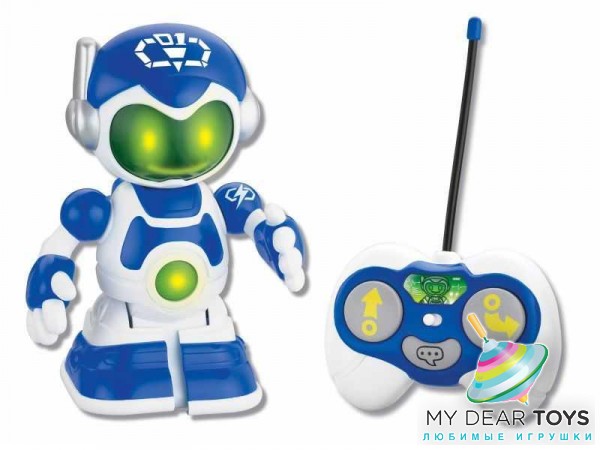 «В гостях у
 робота Роберта»



             Учитель –логопед
       Глазунова Л.В.
Чтобы поиграть с роботом,надо красиво произнести звук Р.Артикуляционная гимнастика
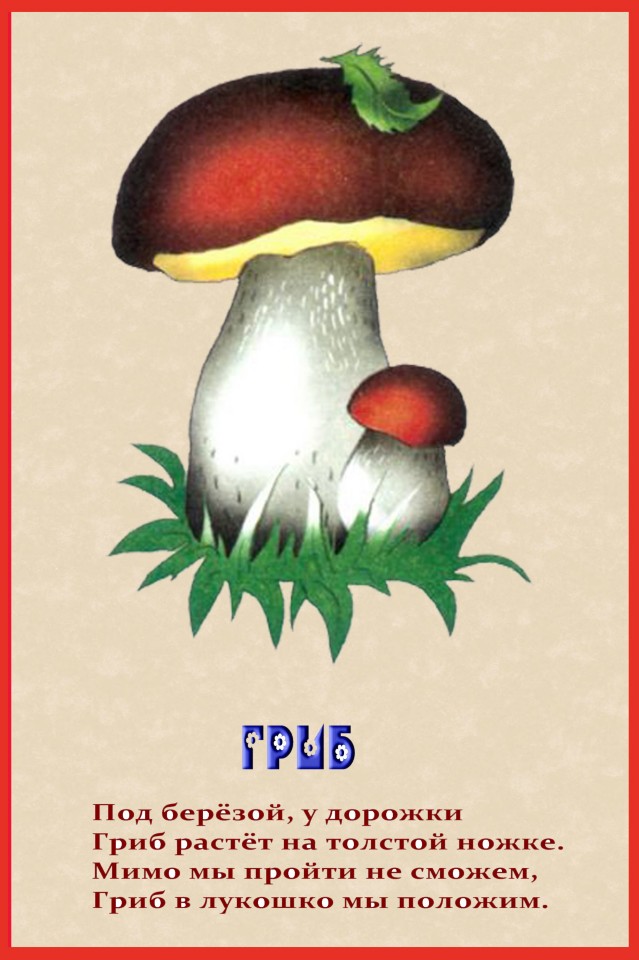 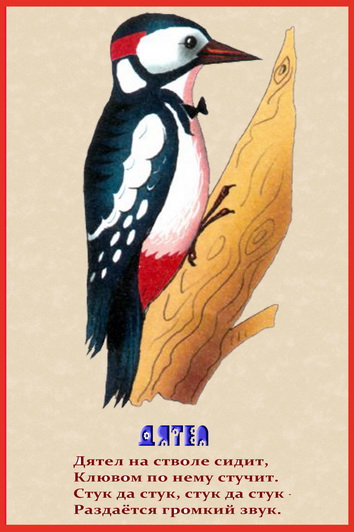 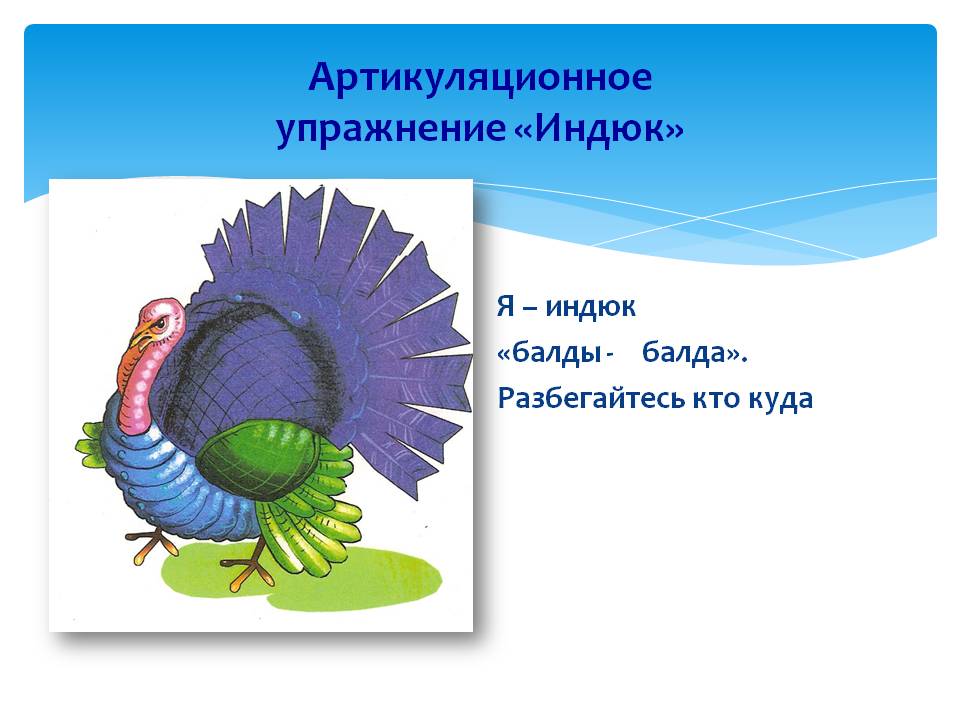 Поедем в гости к роботу,заведем моторчик: ррр…
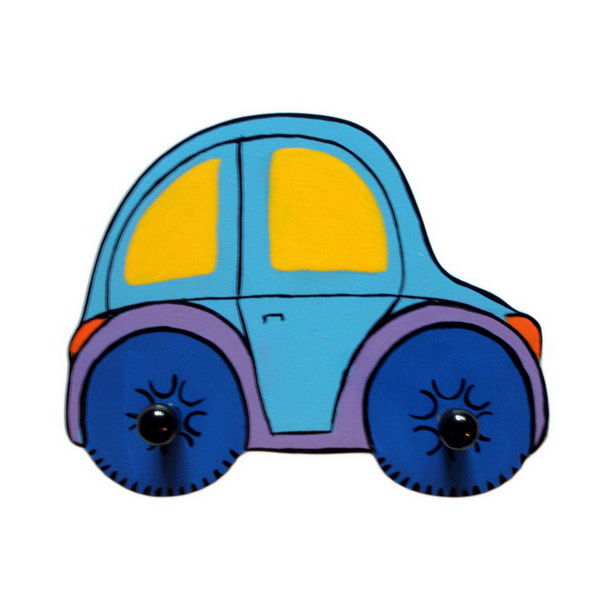 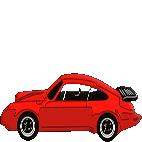 Робот здоровается     -  (произнесение звука Р в слогах  «голосом робота»)
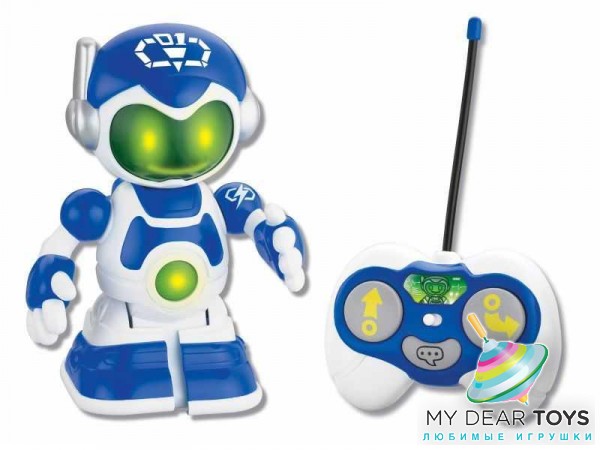 РА –  РА –  РА

РЫ – РЫ – РЫ

РО –  РО – РО

РУ –  РУ  -  РУ
Назови друзей робота –произнесение звука Р в начале слов
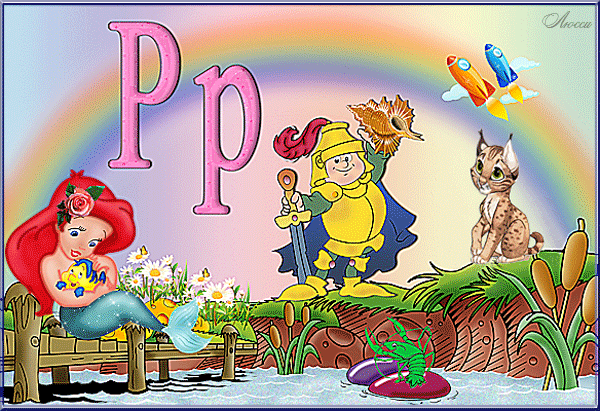 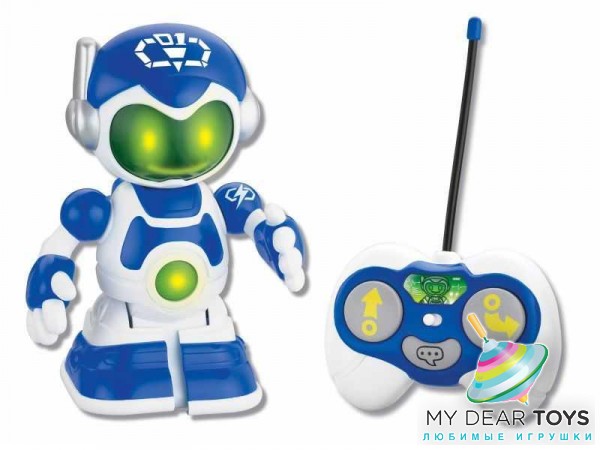 На картинку посмотри, ее верно назови.(Произнеси звук Р в середине слов)
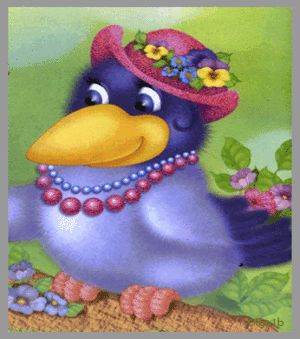 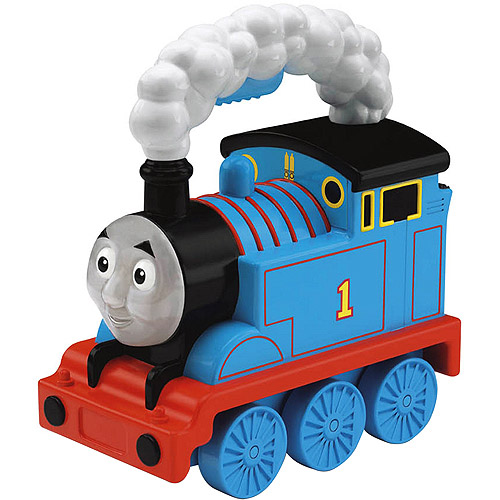 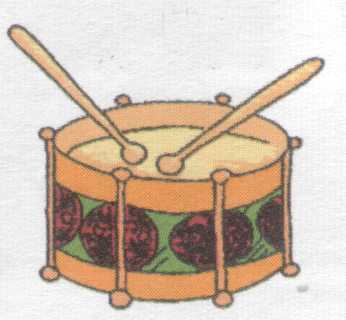 На картинку посмотри,  ее верно назови.Произнеси звук Р в конце слов
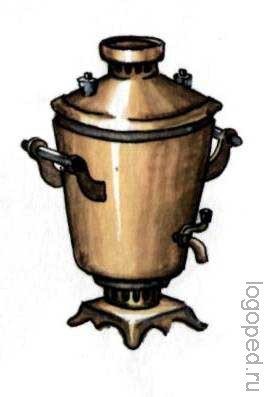 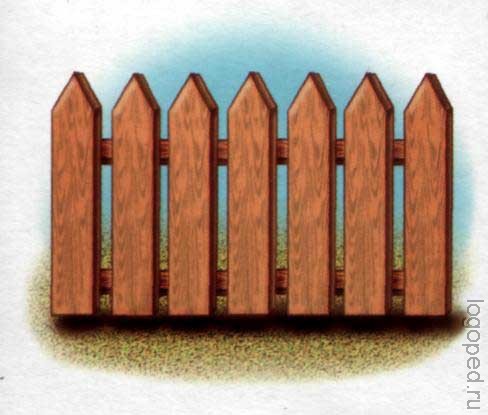 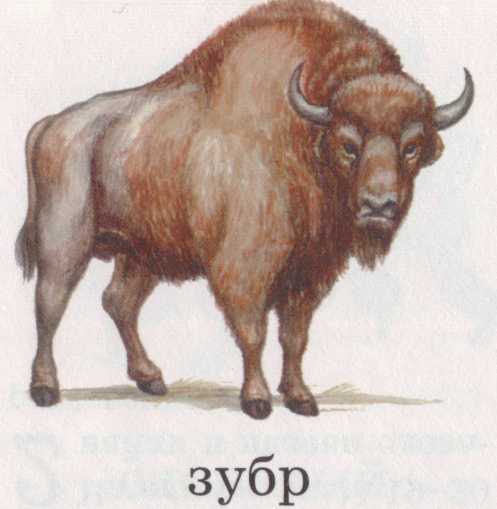 Игра «Четвертый лишний»
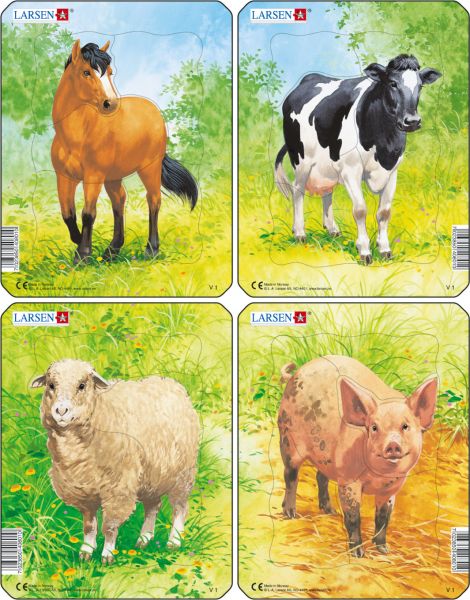 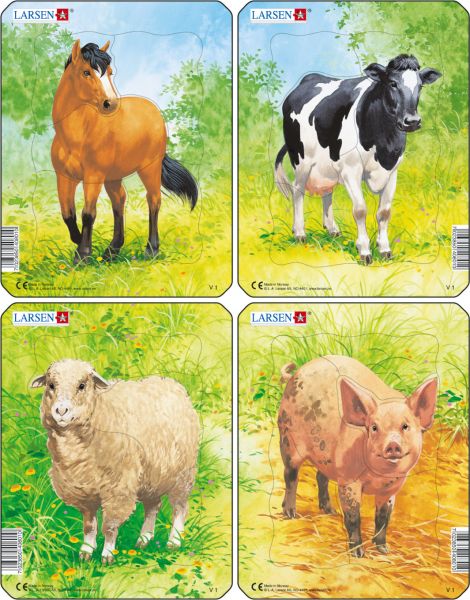 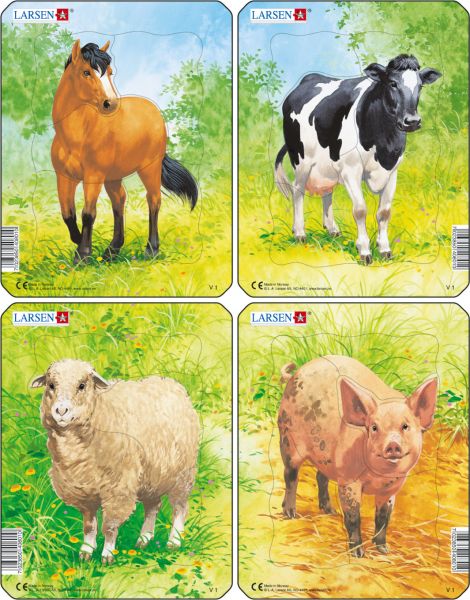 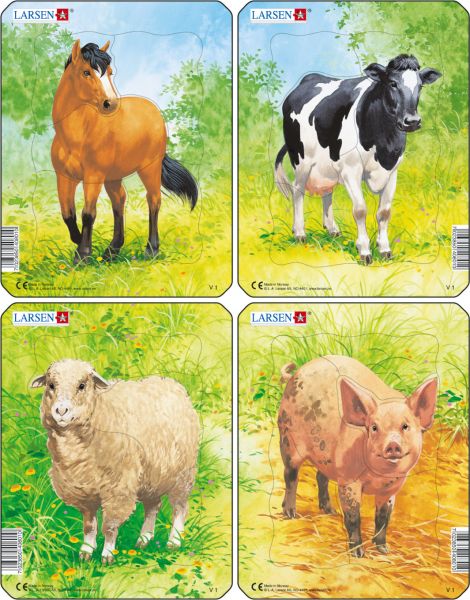 Игра «Большой и маленький»
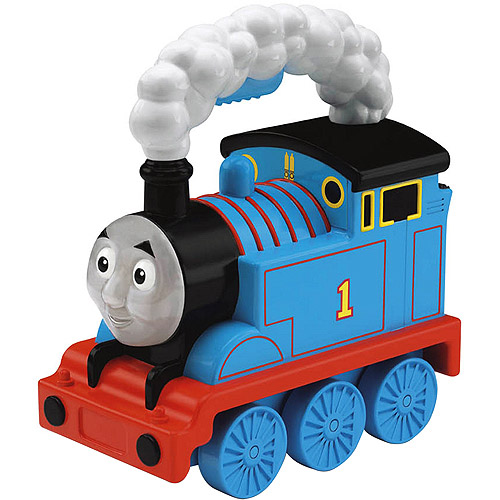 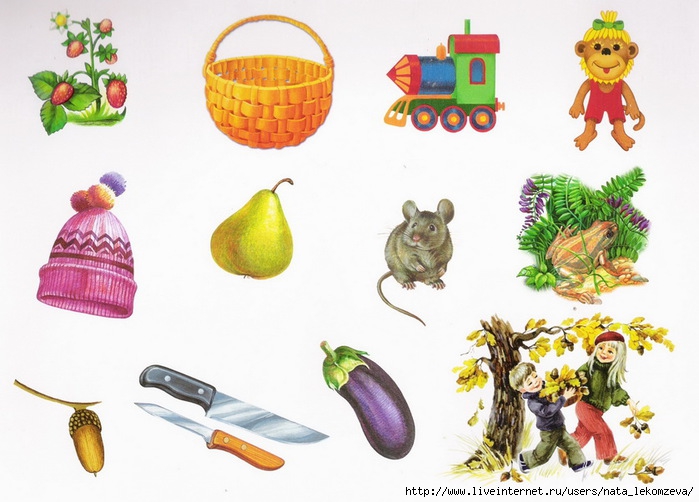 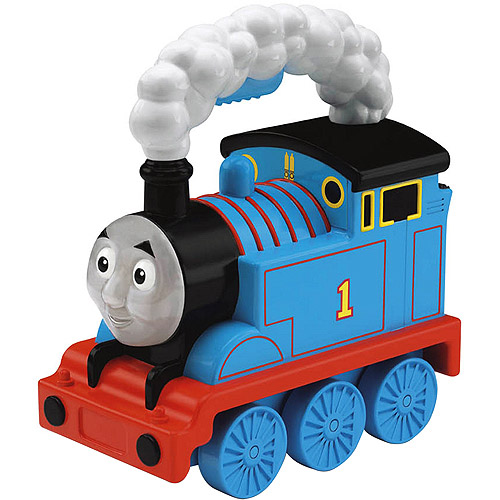 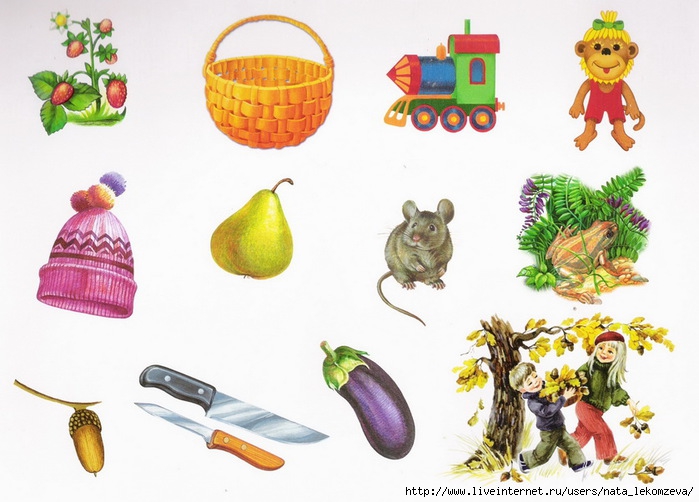 Робот собирает урожай(назови фрукты со звуком Р)
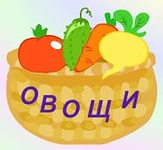 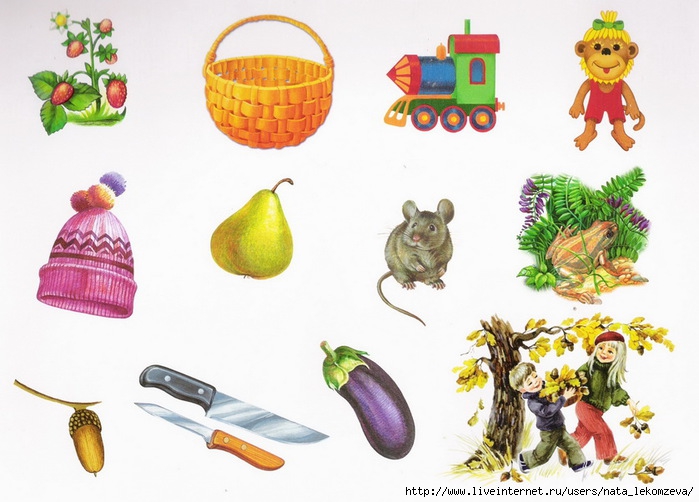 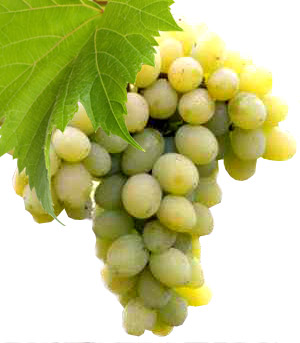 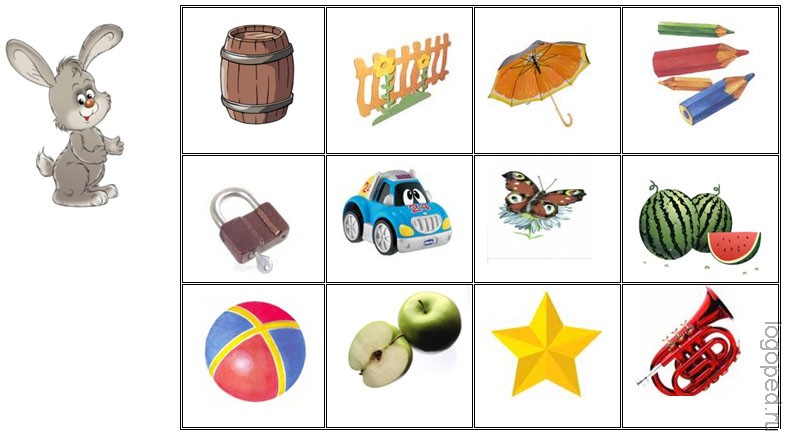 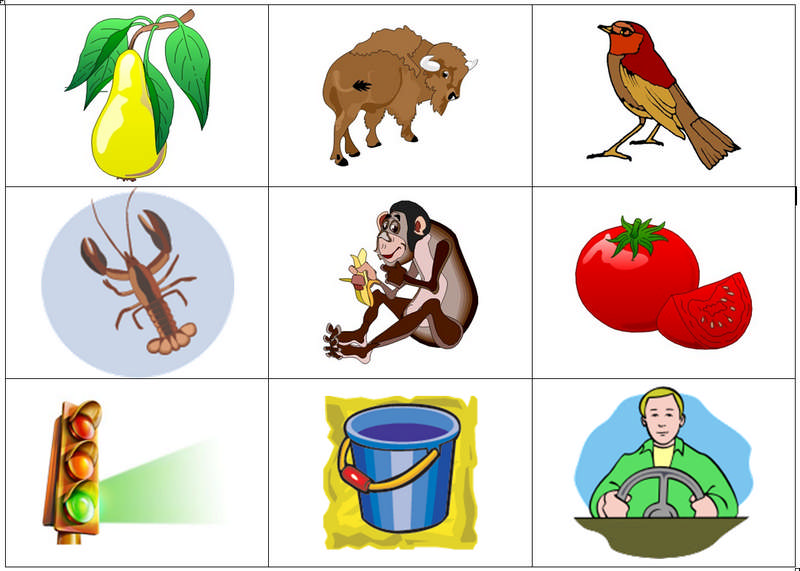 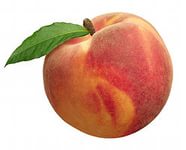 Игра    «Робот на рыбалке»(Один – много, согласование с числительными)
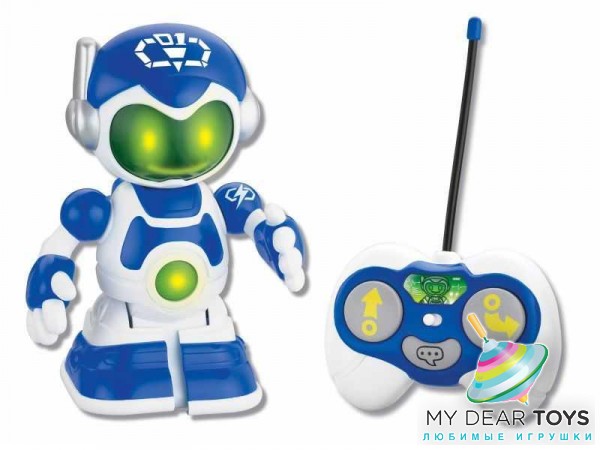 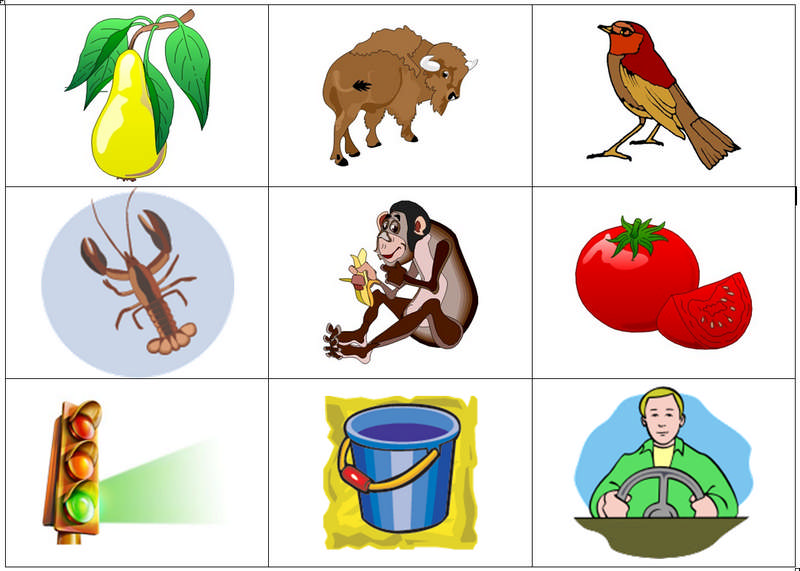 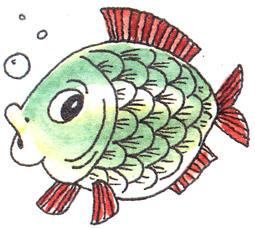 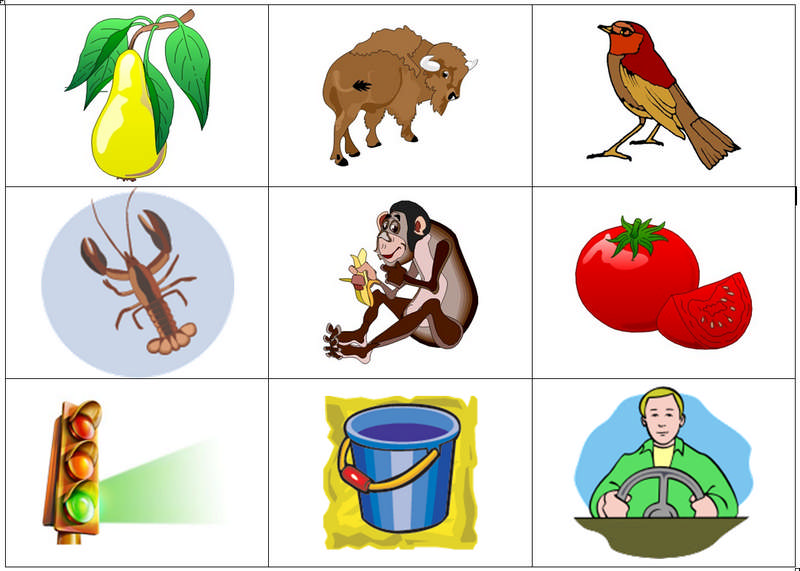 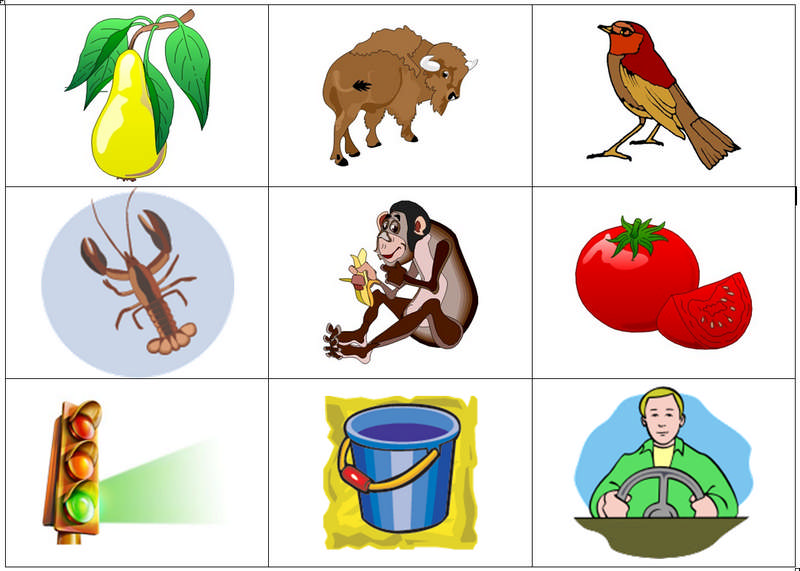 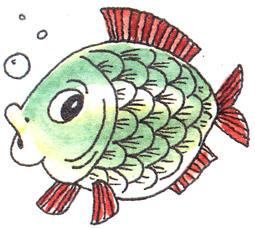 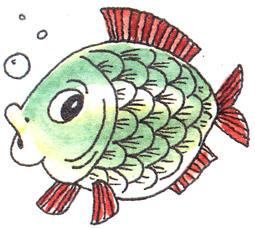 Игра «Угадай, какого цвета»(словочетания со звуком Р)
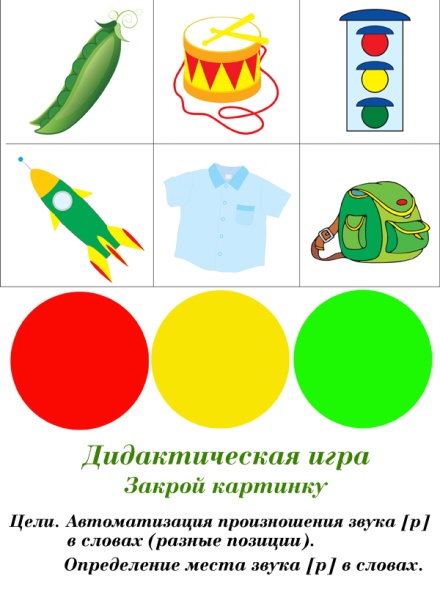 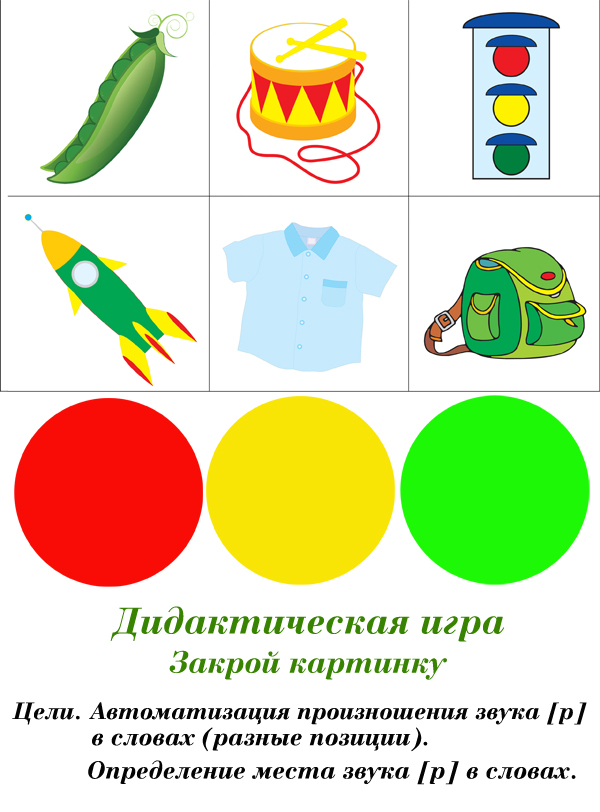 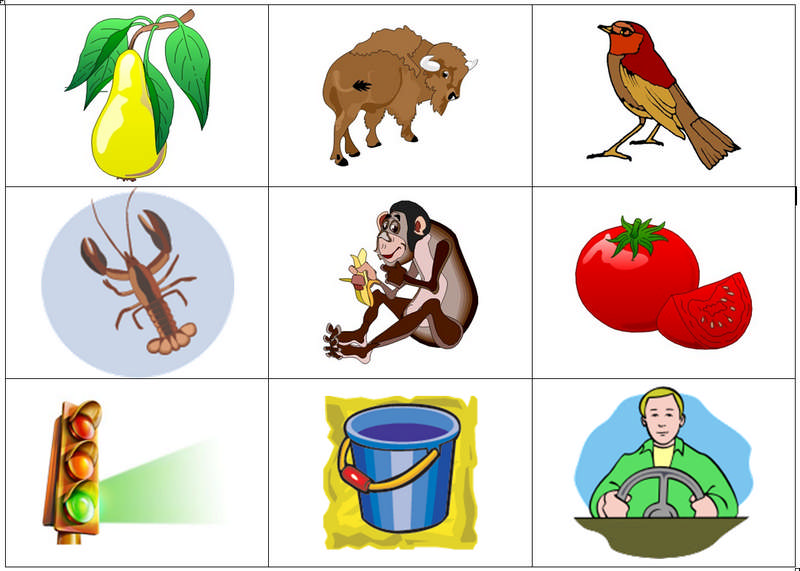 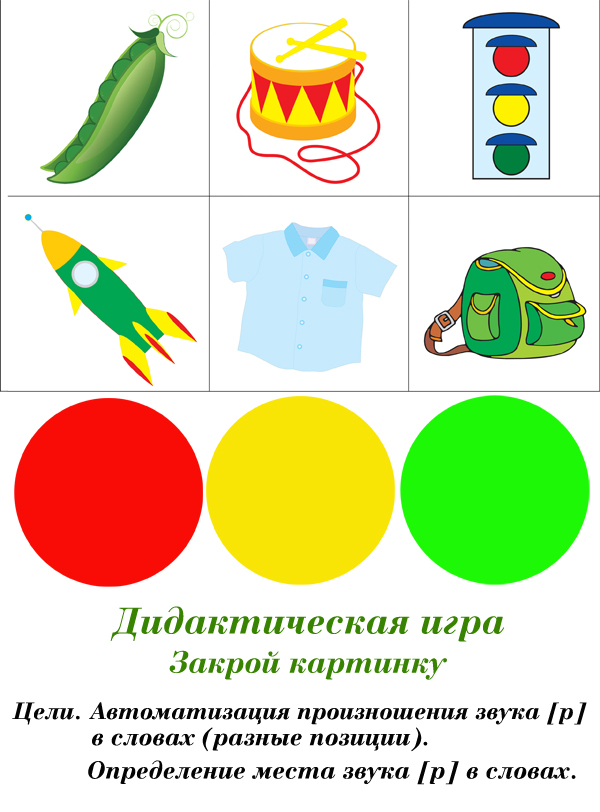 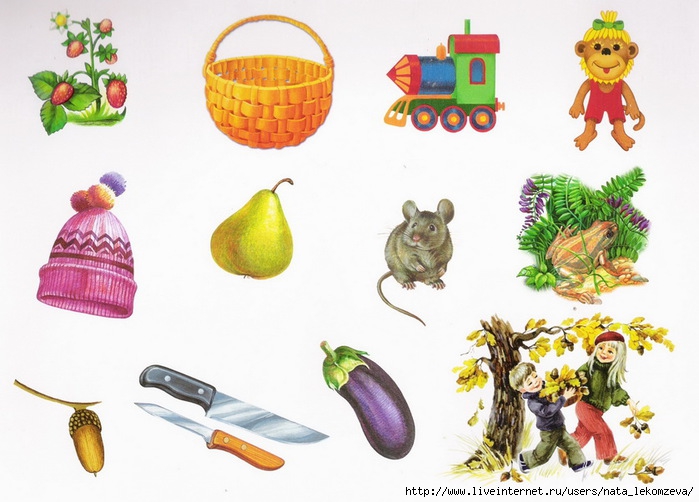 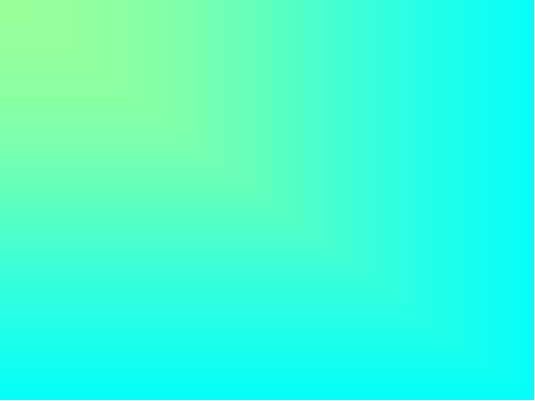 Чистоговорки с роботом Робертом
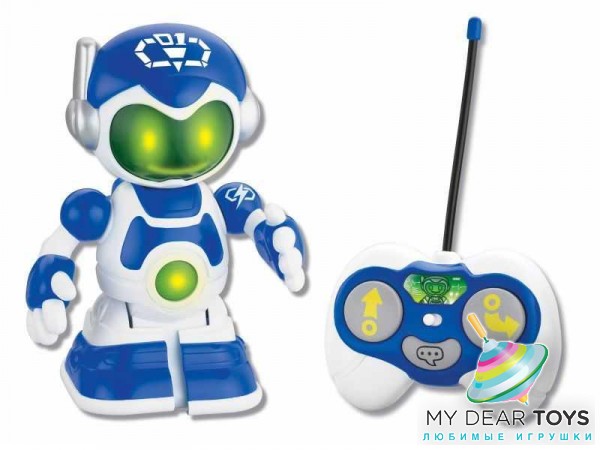 День рождения
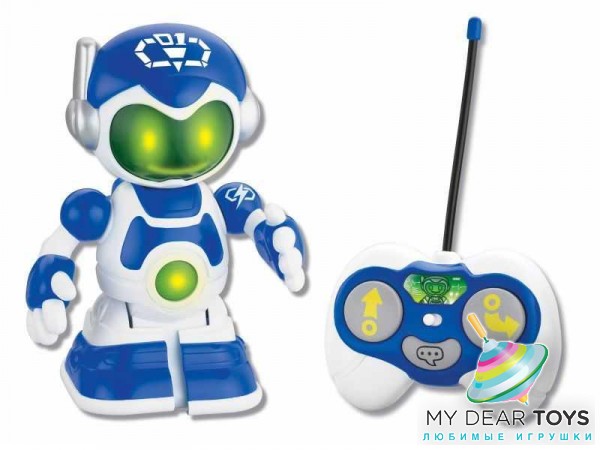 Робот Роберт в день рождения
Принимает поздравления.
Подари ему подарки со звуком Р
Робот Роберт очень рад,
В нем все лампочки горят